Технологични (антропогенни) бедствия (аварии, крупни производствени аварии)
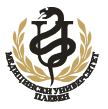 След Втората световна война в България бяха изградени много предприятия на химическата и фармацевтичната промишленост, металургията, машиностроенето и т.н. Характерни за много от тях са:
Ниско технологично ниво;
Висока степен на амортизация;
Неефективна организация на производствения процес;
Увеличение на рисковите ситуации
Крупните промишлени аварии протичат като:
токсични изхвърляния;
пожари;
взривове;
Много често те са комбинирани: 
Пожари с токсични изхвърляния;
Взривове с токсични изхвърляния;
Пожари с взривове.
Авариите, възникнали в резултат на стихийни природни бедствия (земетресения, наводнения), протичат по – тежко. Разрушават се цели промишлени обекти, резервоари, цистерни, създаващи обширни огнища на химическо замърсяване.
Химическите вещества, постъпващи в биосферата при промишлени аварии могат да бъдат обособени в 3 групи:
Токсичната опасност от химическите вещества, отделяни в биосферата при промишлени аварии зависи от някои физически свойства и от тяхната биологическа активност:
Способност за разсейване;
Устойчивост в околната среда;
Степен на приложение в промишлеността; 
Токсичност;
Способност за проникване в организма;
Наличие на отдалечени ефекти (канцерогенен, мутагенен, тератогенен, ембриотоксичен);
Отношение на броя на пострадалите към броя на починалите в случаи на авария;
1. Способност за разсейване
Способността за разсейване зависи от някои физически свойства на химическите съединения, като:
Налягането на парите;
Температура на изпарение
и т.н.
Тези свойства от своя страна определят бързината, с която се развива отравянето след аварията.
Висока степен на разсейване имат някои втечнени газове – хлор, амоняк и др.
Фосгенът притежава ниска способност за разсейване при една и съща температура (поради по – ниския си парен натиск).
Слаболетливите течности и твърдите вещества имат ниска способност за разсейване. За тяхното диспергиране са необходими външни сили – взрив или поток от пари, които активно взаимодействат с тях.
2. Устойчивост
Тя зависи главно от молекулното тегло – по – леките от въздуха газове са по – неустойчиви. 
Примери за неустойчиви ОВ: въглероден окис, циановодородна киселина
Биологичният ефект на токсичните вещества се определя от:
тяхната токсичност

способност за проникване в организма

наличие на отдалечени ефекти 

от отношението (коефициента):
Брой на пострадалите
Броя на загиналите
Маршал предлага метод за определяне на токсичната опасност на промишлените отрови при аварийни условия въз основа на изброените физични и биологични показатели.
Максималното значение на тези 7 фактора се оценява така:
Токсичност – до 8 т.
Приложение в стопанската дейност – до 4 т.
Останалите 5 фактора – до 2 т.
Класификация на ОВ с аварийно значение
За целите на диагнозата и терапията на острите отравяния при аварийни условия, успешно могат да се прилагат класификациите, използвани в клиничната токсикология.
Те са изградени на 2 основни принципа:
Класификации на токсичните съединения според химичната им структура 
Класификации на отравянията по клиничната картина
За целите на МБС е удобна класификацията на Лужников и Костомарова. В нея отровните съединения са групирани по най – характерните им клинични прояви в 6 групи:
І. Отровни вещества с нервно-паралитично действие – фосфорорганични съединения, карбамати и др.

ІІ. Отровни вещества с общотоксично действие – въглероден окис, цианиди и др.

ІІІ. Отровни вещества със задушливо действие – амоняк, хлор, фосген, азотни окиси и др.
За целите на МБС е удобна класификацията на Лужников и Костомарова. В нея отровните съединения са групирани по най – характерните им клинични прояви в 6 групи:
ІV. Отровни вещества с наркотично (кожно-резорбционно) действие – алифатни въглеводороди, ароматни въглеводороди, сяроводород и др.

V. Отровни вещества с раздразващо действие (иританти) – неорганични киселини (H2SO4, HCl, HNO3)

VІ. Отровни вещества с психотропно действие – LCD, BZ, хашиш и др.
Отравянията при аварийни условия се делят условно на:

 леки
средно тежки
 тежки
 мълниеносни
Отравянията, които протичат с усложнения – пневмонии, чернодробна и бъбречна недостатъчност и др. се класифицират към тежките форми на отравяне.
Пожарите, придружаващи често промишлените аварии, са причина за масови тежки изгаряния. 
 Крупните пожари се различават от обикновените по високата интензивност на горене и голямата скорост, с която се разпространяват.
 При тях изгарят големи количества вещества, използвани като изходни суровини или получавани в производствения процес като междинни и крайни продукти и газове.
Комбинирани увреждания на организма вследствие на КПВ,  протичащи едновременно с токсични изхвърляния, пожари и взривове:
отравяния с изгаряния

отравяния с механична травма

отравяния с изгаряния и механични травми
Те протичат по – тежко от чистите увреждания и изискват специален подход при решаване на въпроса на медицинското осигуряване в комбинирани огнища на поражения.